Biology: Exploring Life
In life’s hierarchy of organization, new properties emerge at each level
Living organisms interact with their environments, exchanging matter and energy
Cells are the structural and functional units of life.
The unity of life: all forms of life have common features
DNA
Order:  All living things exhibit complex organization.
Regulation:  The environment outside an organism may change markedly, but mechanisms maintain an organisms internal environment within limits that sustain life.
Growth and Development: Inherited information carried by genes controls the pattern of growth and development
Energy Processing: Organisms take in energy and transform it to perform all of life’s activities.  
Response to the Environment:  all organisms respond to environmental stimuli.
Evolutionary Adaptation: evolve over many generations
Diversity of life can be arranged into three domains
Evolution explains the unity and diversity of life.
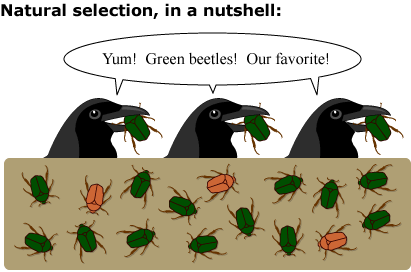 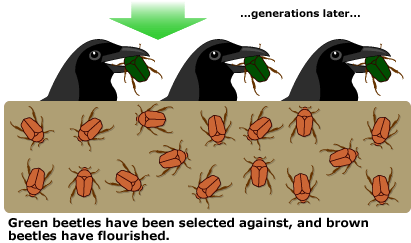 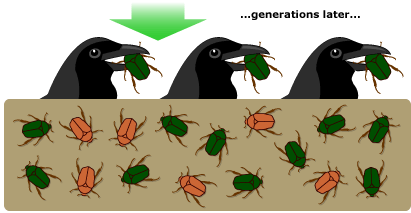 Scientists use two main approaches to learn about nature
Discovery Science
Scientists observe and describe objects and phenomena
Hypothesis-Based Science
Scientists propose hypothesis, make deductions, and test predictions
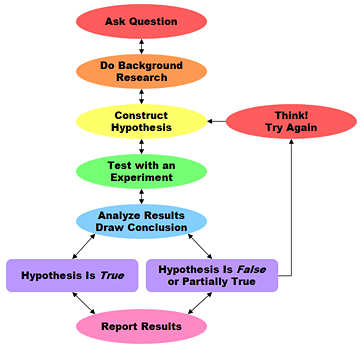